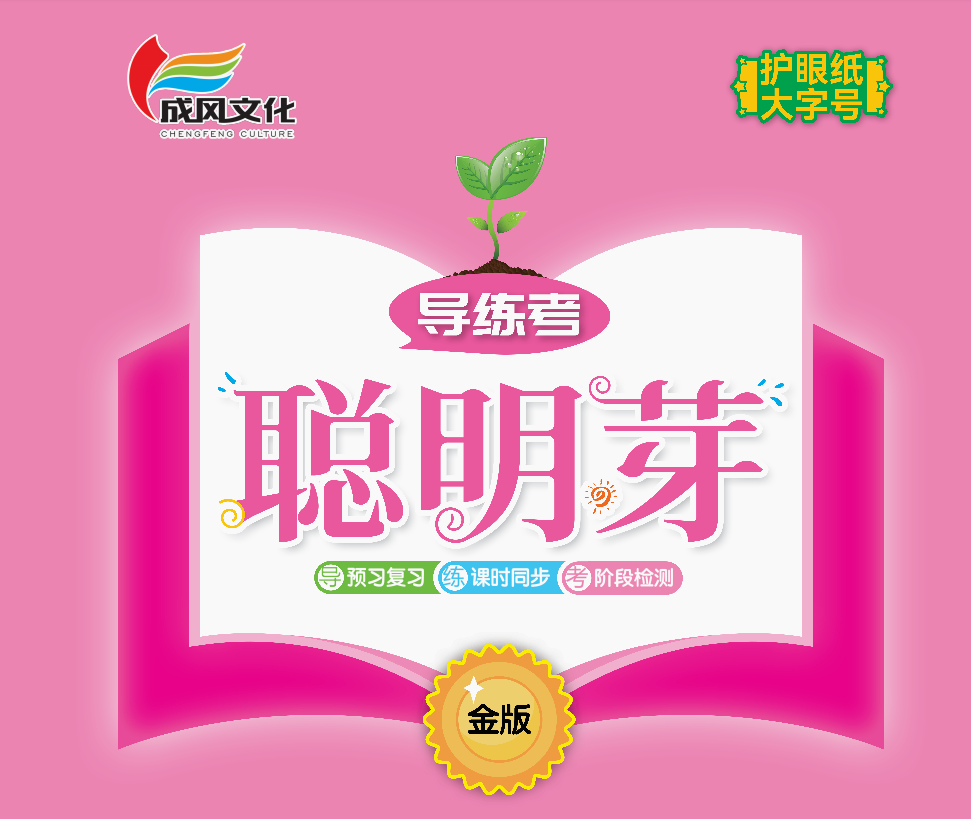 第一单元    识字
快乐读书吧    读读童谣和儿歌
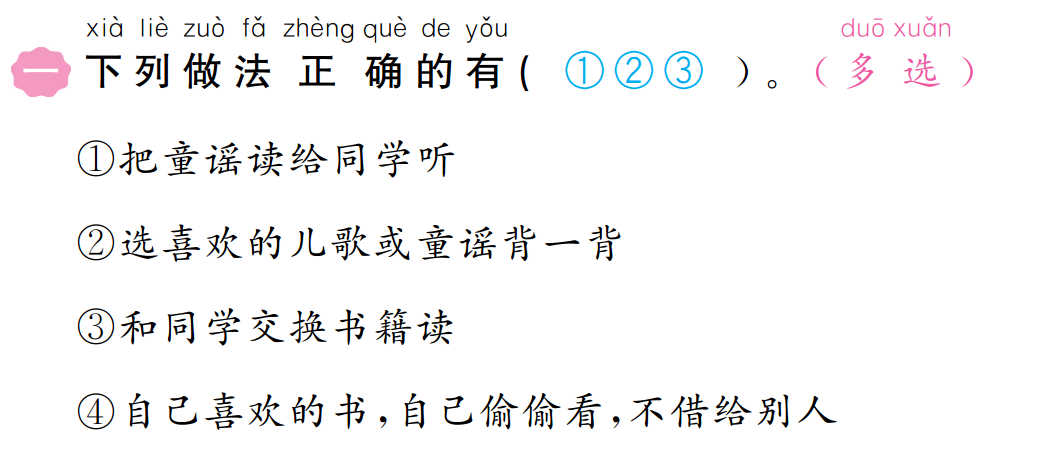 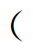 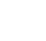 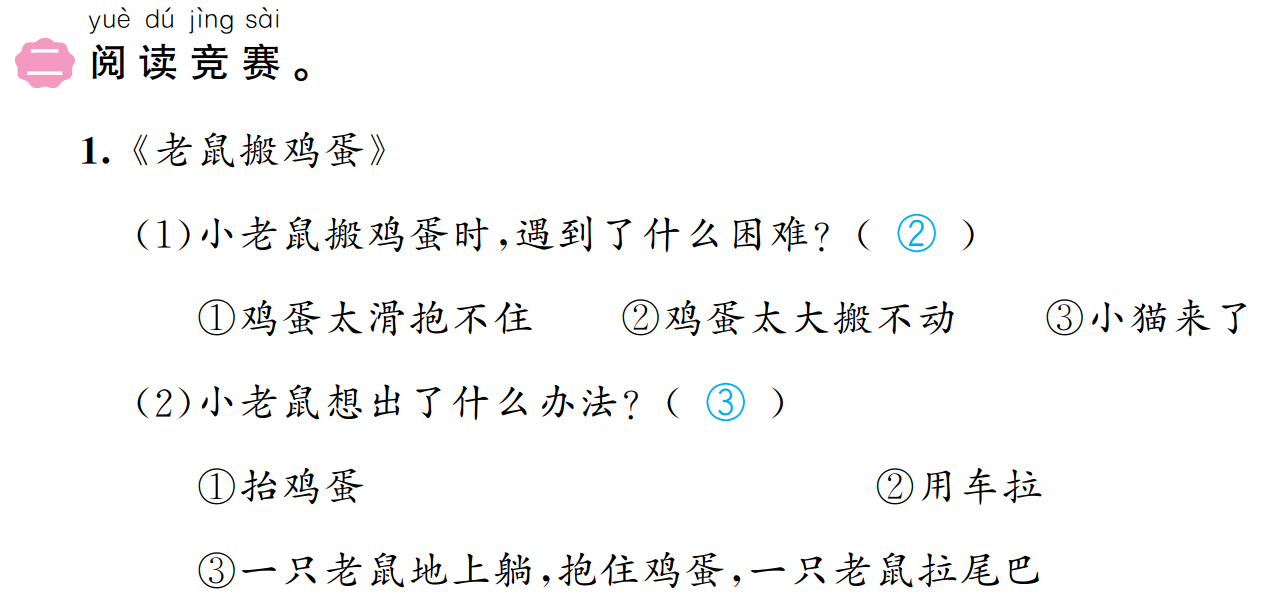 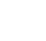 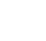 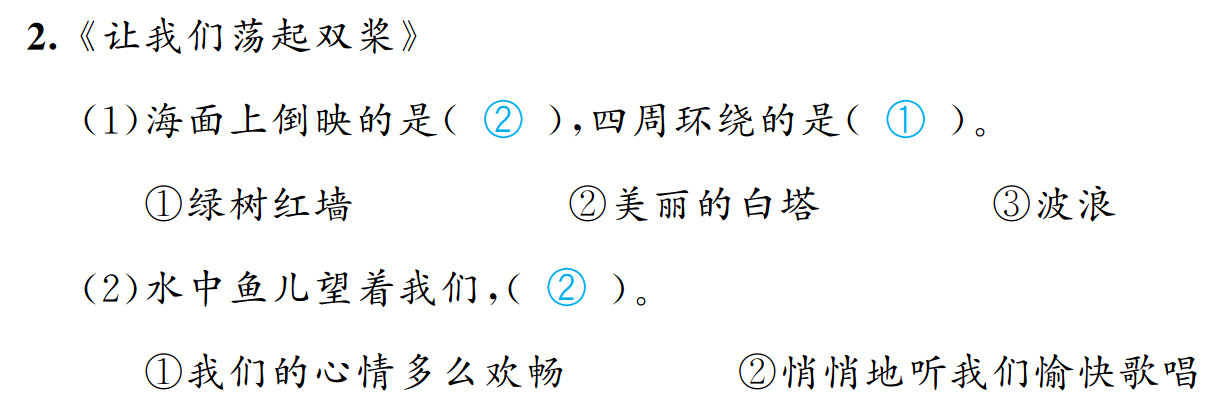 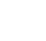 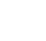 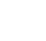 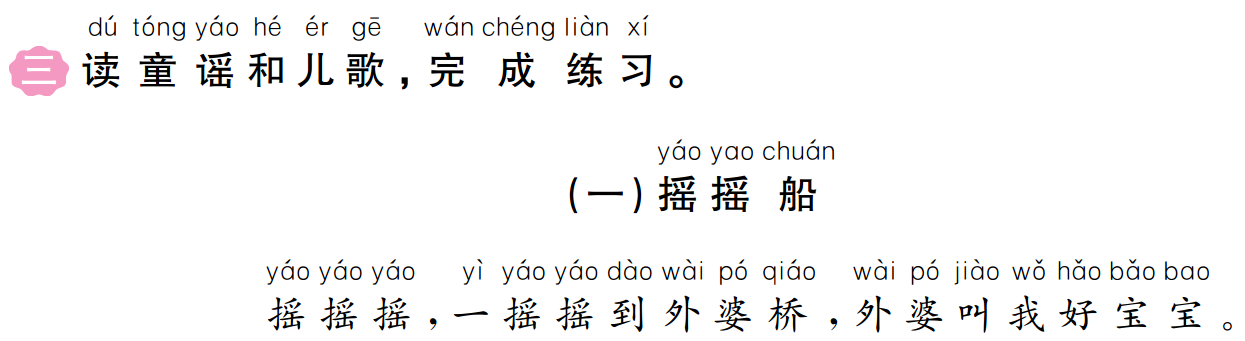 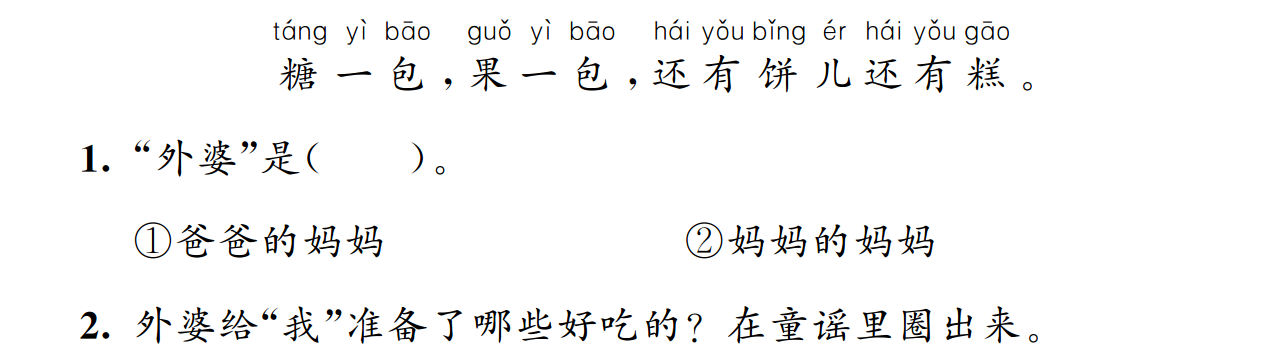 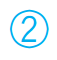 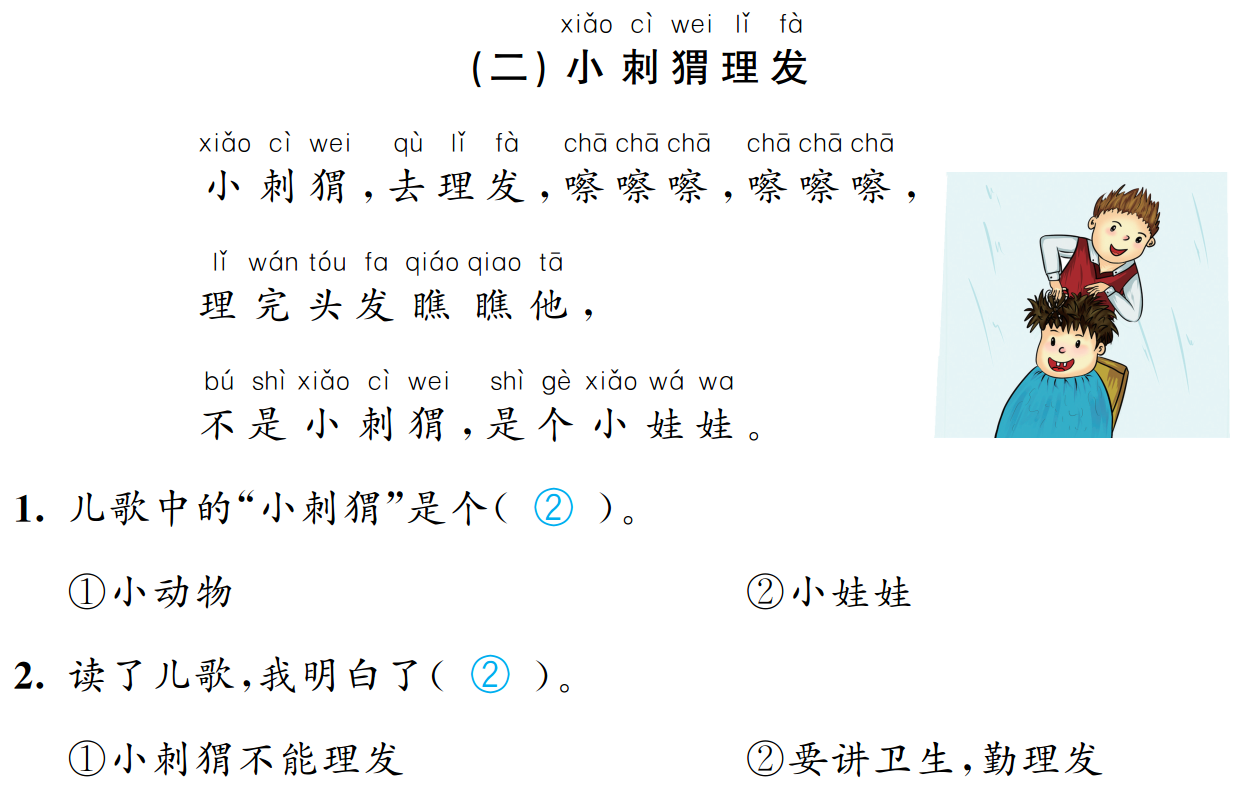 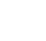 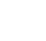 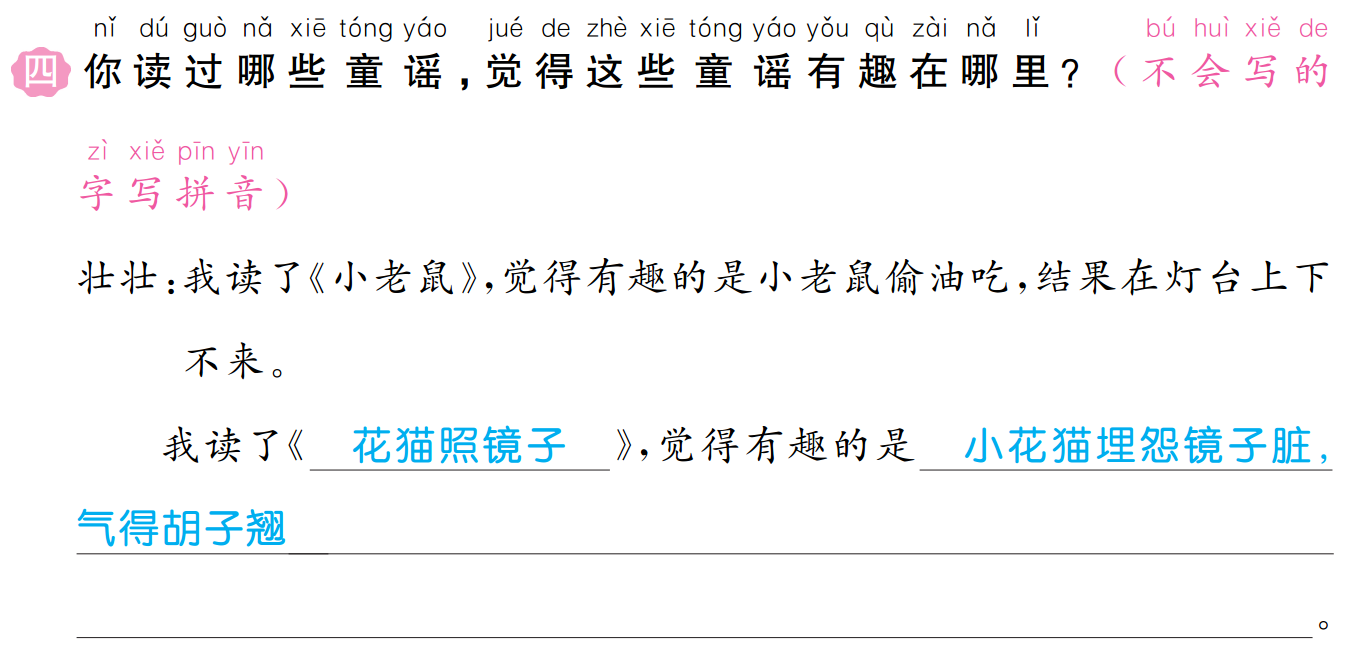 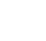 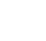 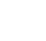 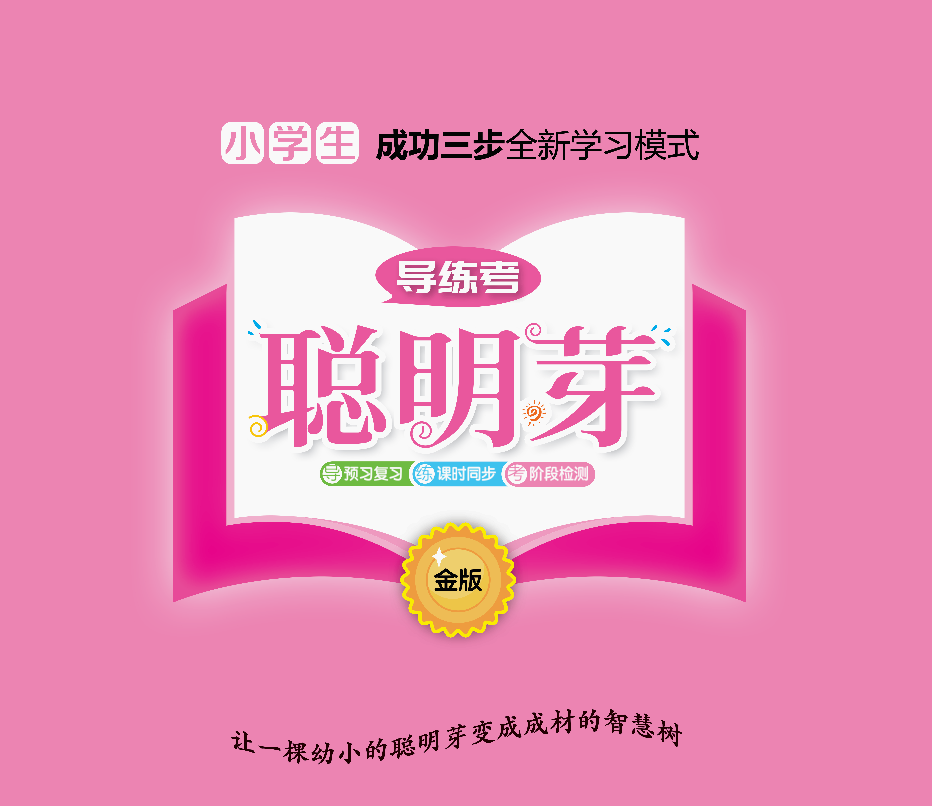